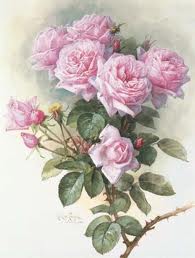 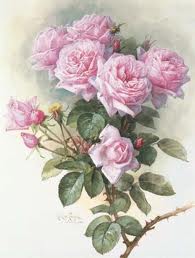 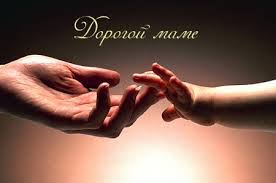 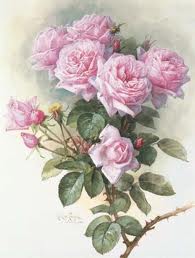 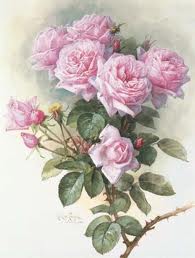 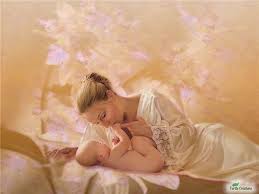 Прекрасен опыт материнства.Быть Мамой женщине дано.Любви и мудрости единствоВ её душе заключено.
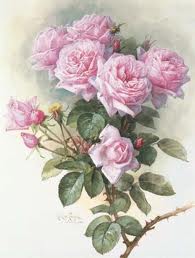 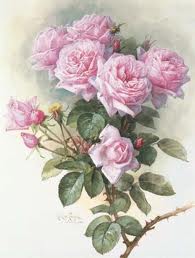 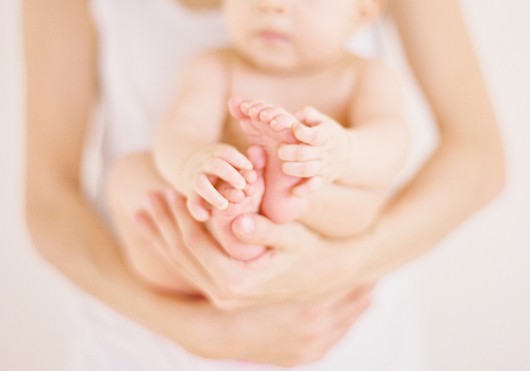 Она заботой согреваетСвоё любимое дитя.И даже в мыслях охраняет,Порой забыв, и про себя.
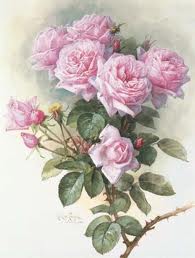 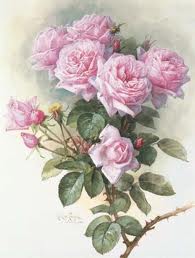 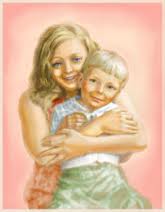 В её глазах увидишь счастье,И сердце вдруг на миг замрёт,
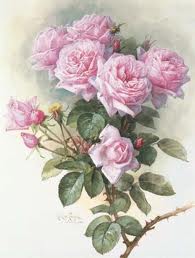 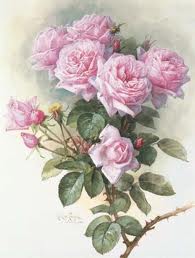 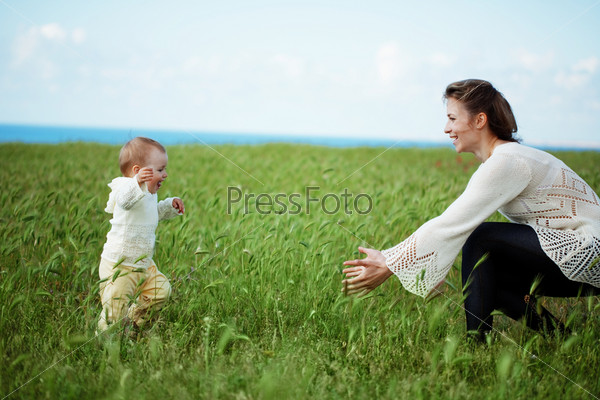 Когда кровинушка роднаяСвоими ножками пойдёт.
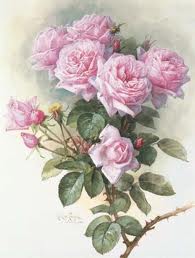 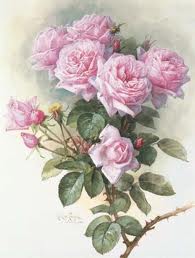 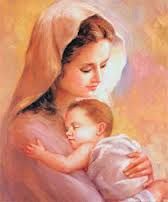 Всю нежность, ласку отдавая,И не щадя душевных сил,Она ребёнка опекаетИ украшает его мир.
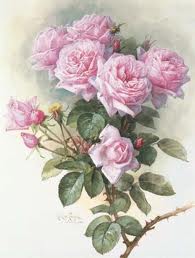 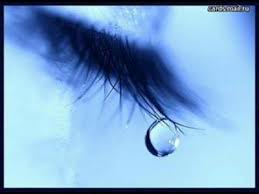 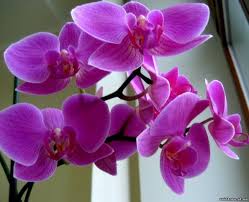 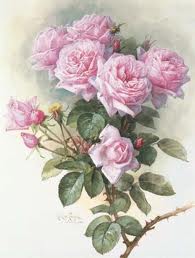 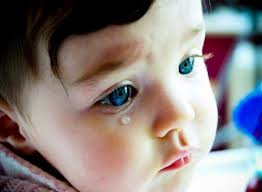 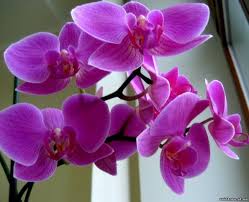 По сердцу слёзки протекаютКогда ребёнку тяжело,Капризы, шалости прощаетНеописуемо легко.
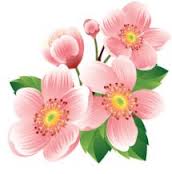 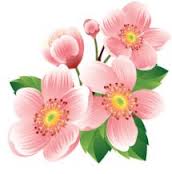 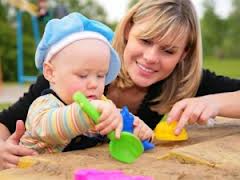 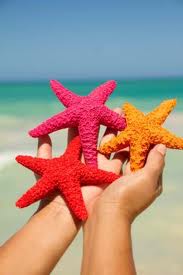 Его успехи, как наградаЕго удачи за труды,
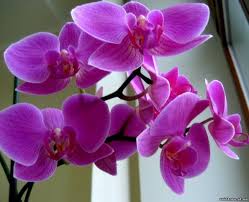 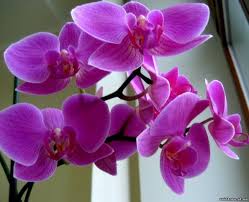 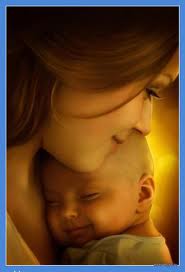 Когда бессонными ночамиЗа ним ухаживала ты.
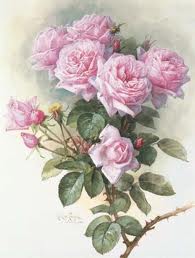 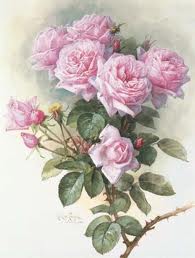 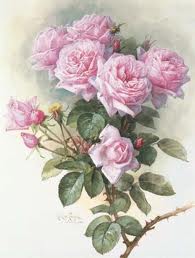 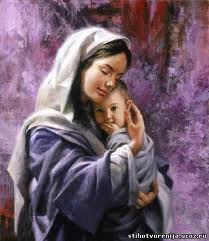 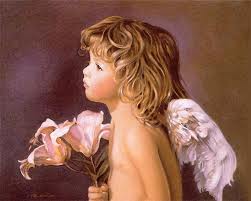 Тебе любимая, роднаяОт нас, от всех земной поклон.В таком красивом слове"МАМА"Сакральный смысл заключён.
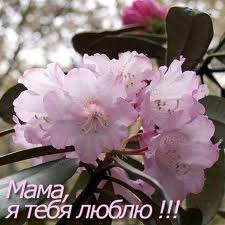